ReLv – Rechtschreiben erforschen, Lesen verstehenModul 02: Einführung in die Rechtschreibstrategien
Diese Powerpoint-Präsentation (Titel, Untertitel, Text, Logo, etc. – Abweichungen sind gekennzeichnet) steht unter der Lizenz CC BY-SA 4.0 und kann unter deren Bedingungen kostenlos und frei verwendet, verändert und weitergegeben werden. Urheberin im Sinne der Lizenz ist die QUA-LiS NRW.
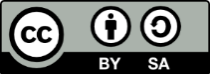 [Speaker Notes: Diese Powerpoint-Präsentation enthält eine Einführung in die Rechtschreibstrategien zum ReLv-Konzept und kann beispielsweise für einen Input im Rahmen einer Fortbildungsveranstaltung oder Beratung von Fachschaften genutzt werden.
Das ReLv-Konzept orientiert sich an der Freiburger Rechtschreibschule (FRESCH). FRESCH ist ein Förderkonzept für Schülerinnen und Schüler im Grundschulalter mit Lese- oder Rechtschreibschwierigkeiten (LRS), das von Heide Buschmann und Günter J. Renk an der Schulpsychologischen Beratungsstelle Waldshut entwickelt worden ist.
Vor Einführung des ReLv-Konzepts ist zu beachten, dass die Schülerinnen und Schüler Lesefähigkeiten besitzen, die ein deutliches Lesen, ggfs. lautes Vorlesen, ermöglichen. Es muss beim Anwenden der Strategien deshalb auch bedacht werden, dass ein fehlerhaftes Anwenden der Strategien ein Signal für mangelnde Lesefähigkeit sein kann.]
Inhalte der Fortbildung
Merkmale des Strategiegebrauchs nach ReLv
Vermittlung der Strategie Schwingen
Vermittlung der Strategie Verlängern
Vermittlung der Strategie Zerlegen
Vermittlung der Strategie Ableiten
Vermittlung der Strategie Merken
Reflexion über Rechtschreib-Regeln:
Schreibung von Doppelkonsonanten,
Schreibung von i oder ie,
Schreibung von s, ss oder ß
[Speaker Notes: Je nach Sachstand und Bedarf kann auch auf einzelne Aspekte der Übersicht zurückgegriffen werden.]
Merkmale des Strategiegebrauchs nach ReLv
Ziel aller ReLv-Strategien ist, Wörter zu untersuchen und ggfs. zu verändern, damit alle Buchstaben schwingend hörbar sind. 
Das Wortmaterial, welches die Lehrkraft den Lernenden zum Erwerb und zum Üben des Umgangs mit den Strategien gibt, muss zu bereits beherrschten Strategien passen.
Die Strategien sind aufeinander aufbauend, weil alle Strategien auf das Schwingen bezogen sind. Schwingen muss als Basis-Strategie zwingend beherrscht werden.
Die Strategien sind einander ergänzend, weil je nach Wortmaterial verschiedene Strategien und Strategiekombinationen zu dem Ziel führen, ein Wort schwingbar, also die Buchstaben hörbar zu machen.
[Speaker Notes: Schwingübungen sollten immer mit der Schreibhand durchgeführt werden.
Eine passgenaue Abstimmung des Wortmaterials ist sinnvoll. Eine Rücksprache mit den weiteren Fachlehrkräften der Schülerinnen und Schüler der jeweiligen Klasse ist notwendig, um das Verständnis für die Anwendung der Strategien auch im Fachunterricht anderer Fächer zu unterstützen.]
Merkmale des Strategiegebrauchs nach ReLv
Beispiele zum kumulativen Verhältnis der Strategien
Sie bauen aufeinander auf: 
(der) A bend        (die) A ben de 
Verlängern macht es möglich, durch Schwingen alles hörbar zu machen.

Sie ergänzen sich: 
(die) Schild krö te         (das) Schild         (die) Schil de 

Zerlegen macht das Verlängern möglich, das Verlängern ermöglicht das lauttreue Schwingen.
[Speaker Notes: Es besteht eine erhöhte Schwierigkeit bei der richtigen Schreibung der Auslaute. Gehört wird t, geschrieben wird d. Besonders bei den Begriffen tot/Tod ist die Schwierigkeit deutlich erkennbar in der Unsicherheit bei der Schreibung. Durch die Verlängerung ist der Laut dem passenden Graphem zuzuordnen: „Tote Äste bedecken den Waldboden.“ „Dem Tode entronnen, freute er sich seines Lebens.“  Gelingender Strategiegebrauch und Lernzuwachs werden für die Lehrkraft sichtbar, wenn aus zwei Schwingungen drei werden. Die Strategie des Verlängerns funktioniert bei Komposita nur durch vorherige Zerlegung der Worte.]
Merkmale des Strategiegebrauchs nach ReLv
Das Anwenden der Strategien erfordert:

Strategiewissen: Wann setze ich welche Strategie ein? Wie führe ich die Strategie durch? Welche Strategie bietet sich zunächst, welche anschließend an?
Wissen über Flexionsformen: Welche Prä- und Suffixe kann ich beim Verlängern sinnvoll hinzufügen? Wo beginnt ein Affix, damit ich zerlegen kann? Aus welchen Bestandteilen setzt sich das Kompositum zusammen?
Wissen über Wortarten: Wie verlängere ich ein Nomen? Wie verlängere ich Adjektive oder Verben?
[Speaker Notes: Präfix: „Vorsilbe wie „ver“, „vor“, ent“,  usw.
Suffix: Nachsilbe  wie  „keit, „heit“, „ung“, usw.
Affix:  Beisilbe oder „Sinnsilbe“ (Lautelement). Kein eigenständiger Wortstamm oder Wort, sondern nur Hinzufügung an Wortstämme.
Bs.: geht: das –t- enthält die Information 3. Person Singular, Präsenz von gehen. Widerstand-s-leistung, Relikt des Genitivs: Leistung des Widerstandes.
Zur Kenntnis, wann ein Affix beginnt, bedarf es der Wortschatzkenntnis. Anderenfalls sollte es den Schülerinnen und Schülern vorläufig gestattet werden, diese Wörter besser als Merkwörter zu lernen.]
Vermittlung der Strategie Schwingen
Ziel: Die Lernenden identifizieren durch Schwingen die Silben.
Methode: Silbenreihen unter a) und b) lesen und Unterschiede beschreiben.
Palimpalomkazumtrarumschwarimchatumspiwumstabimschwei
Pa lim pa lom ka zum tra rum schwa rim cha tum spi wum sta bim schwei 


Dabei kann deutlich werden:
Das Lesen mit den Pausen ist leichter – noch leichter ist es, wenn man rhythmisch liest (Silbenbögen notieren).
Die gekennzeichneten Bausteine sind Silben, die alle einen Vokal enthalten, die Anzahl der Buchstaben ist unwichtig.
Es gibt Laute, die mit mehr Buchstaben geschrieben werden, als man spricht (ch, sch).
Es gibt Laute, die mit weniger Buchstaben verschriftet werden, als man spricht (st, sp).
[Speaker Notes: Silben enthalten stets einen Vokal.]
Vermittlung der Strategie Schwingen
Silben von regulären Wörtern des Deutschen identifizieren:




Wahl des Wortmaterials: Es muss lauttreu sein. 
Erklärung der Wortbedeutung von hinten nach vorn (Blüten von Blumen, die im Sommer blühen)
Weiterarbeit und Üben mit ähnlichem Wortmaterial (Regenbogenforelle)
Mögliche Erkenntnisse in anschließenden Reflexionsgesprächen:
Silbenunterschiede: offene und geschlossene
Endung vieler Wörter auf -e, -er, -en, -el, -em (…)
Problembewusstsein, dass die Strategie nicht hilft, wenn beim Vorlesen die Wörter nicht lauttreu klingen
[Speaker Notes: Zur Vertiefung können die Teilnehmenden das Arbeitsblatt M01 Schwingen nutzen (verfügbar im Webauftritt der QUA-LiS NRW zum Projekt JAMBUS NRW unter https://www.schulentwicklung.nrw.de/cms/jambus/rechtschreibung/index.html) und sich über die folgende Frage austauschen: 
Wie würde ich dieses Material in meinem Unterricht einsetzen?]
Vermittlung der Strategie Verlängern
Voraussetzung:
Das Schwingen wird sicher beherrscht.
Das Wortmaterial enthält Wörter, in denen alle Laute hörbar sind (lauttreu) und Wörter, die nicht lauttreu sind:



Beim Schwingen und lauttreuen Schreiben kann deutlich werden:
In den Wörtern (die) Tul pe und (die) Pflan ze wird durch Schwingen alles hörbar.
Dies gelingt nicht bei ganz (z könnte auch s sein) und (der) Korb (b könnte auch p sein).
Frage: Was haben die Wörter gemeinsam, bei denen es Probleme gibt?
Problembewusstsein: Die Gemeinsamkeit ist hier, dass ganz und (der) Korb nur eine Silbe haben.
Vermittlung der Strategie Verlängern
Problembewusstsein, dass Einsilber zu Zweisilbern verlängert werden müssen
Vorgehen: 
Lehrkraft gibt bereits verlängerte Wörter vor (gan ze, (die) Kör be), Lernende vergleichen schwingend die Lautung der Buchstaben.
Lernende bilden intuitiv selbst Verlängerungswörter.
Gespräch über:
Wie hilfreich ist es, die Wörter zu verlängern?
Was unterscheidet hier das Verlängern von Nomen (Plural mit „die…“), Adjektiven (Steigerung mit „…-er als…“) und Verben (Pluralbildung mit „alle…“)?
Wie nennt man die problematische Stelle? (Auslautverhärtung)
Warum ist das Verlängern hilfreich? (problematische Stelle wird hörbar, weil sie beim Verlängern in eine neue Silbe wandert)
Weiterarbeit mit Zweisilbern, die auf Lauttreue untersucht werden sollen: (die) Amsel vs. (der) Bussard
[Speaker Notes: Zur Vertiefung können die Teilnehmenden das Arbeitsblatt M03 Verlängern nutzen (verfügbar im Webauftritt der QUA-LiS NRW zum Projekt JAMBUS NRW unter https://www.schulentwicklung.nrw.de/cms/jambus/rechtschreibung/index.html) und sich über die folgende Frage austauschen: 
Wie würde ich dieses Material in meinem Unterricht einsetzen? 
Ergänzender Hinweis: Hilfreich in Bezug auf den sprachsensiblen Fachunterricht ist die Hinzuziehung des Fachvokabulars unter dem Blickwickel, welche Strategien angewendet werden sollten, um den Fachbegriff korrekt zu schreiben.]
Vermittlung der Strategie Zerlegen
Voraussetzung:
Das Schwingen und das Verlängern werden beherrscht.
Ein Bewusstsein, dass es aus mehreren Wörtern bzw. Endungen zusammengesetzte Wörter gibt.
Auswahl des Wortmaterials: Mehrsilbige Wörter, die man zerlegen kann, und die man anders schreibt als man spricht:


Anwendung von Schwingen, lauttreuer Schreibung und dann Verlängern kann deutlich machen:
Schwingen macht nicht alle Buchstaben lauttreu hörbar.
Verlängern löst das Problem nicht, denn: (die) Hand ta schen macht das nicht hörbare d noch nicht hörbar.
Man kann aber die Wörter in (die) Hand + (die) Tasche sowie (das) Kind + lich zerlegen.
Wenn ich nun verlängere, wird der Buchstabe d hörbar: (die) Hände sowie (die) Kinder
Vermittlung der Strategie Zerlegen
Vergleich von Komposita sowie Diskussion der Unterschiede:






Einführen der Begriffe Präfix und Suffix:
[Speaker Notes: Zur Vertiefung können die Teilnehmenden das Arbeitsblatt M04 Zerlegen nutzen (verfügbar im Webauftritt der QUA-LiS NRW zum Projekt JAMBUS NRW unter https://www.schulentwicklung.nrw.de/cms/jambus/rechtschreibung/index.html) und sich über die folgende Frage austauschen: 
Wie würde ich dieses Material in meinem Unterricht einsetzen?]
Vermittlung der Strategie Ableiten
Voraussetzung:
Das Schwingen wird beherrscht.
Wissen um verwandte Wörter und Wortfamilien: „Gibt es ein Beweiswort für die Schreibung?“
Auswahl des Wortmaterials: Wörter mit ä / äu sowie Wörter mit e / eu


Vergleichendes Untersuchen (Hörbarmachen der Buchstaben) kann deutlich machen:
Ä und e sowie äu und eu hören sich gleich an, werden aber verschieden geschrieben (Problembewusstsein).
Wörter, zu denen es Beweiswörter gibt, werden mit äu oder ä verschriftet.
(die) Beute = kein Beweiswort (keine Ableitung sinnvoll möglich)  mit eu
(die) Käuze = Beweiswort: (der) Kauz  mit äu
[Speaker Notes: Zur Vertiefung können die Teilnehmenden das Arbeitsblatt M05 Ableiten nutzen (verfügbar im Webauftritt der QUA-LiS NRW zum Projekt JAMBUS NRW unter https://www.schulentwicklung.nrw.de/cms/jambus/rechtschreibung/index.html) und sich über die folgende Frage austauschen: 
Wie würde ich dieses Material in meinem Unterricht einsetzen?]
Vermittlung der Strategie Merken
Voraussetzung:
Das Beherrschen aller bisherigen Strategien
Wortmaterial: Wörter mit fremdsprachigem Hintergrund
Das Wortmaterial soll verschiedene Kategorien enthalten, z. B. 
der verschiedene Klang eines Buchstabens, 
ungewöhnliche Buchstabenkombinationen, und
sie zu verlängern ist nicht möglich.


Beim Untersuchen der Wörter kann deutlich werden:
Zuordnung der Wörter zu verschiedenen Kategorien
Alle haben Stellen gemeinsam, wo man anders spricht als man schreibt.
Alle haben gemeinsam, dass die Strategien nicht dazu führen, die Problemstelle hörbar zu machen.
Untersuchungsergebnis: Es handelt sich um Merkwörter!
[Speaker Notes: Zur Vertiefung können die Teilnehmenden das Arbeitsblatt M06 „Merkwörter finden“ nutzen (verfügbar im Webauftritt der QUA-LiS NRW zum Projekt JAMBUS NRW unter https://www.schulentwicklung.nrw.de/cms/jambus/rechtschreibung/index.html) sich und über die folgende Frage austauschen: 
Wie würde ich dieses Material in meinem Unterricht einsetzen?]
Reflexion über Rechtschreib-Regeln: Doppelkonsonanten
Voraussetzung: 
Die Strategien werden beherrscht, vor allem Schwingen und Verlängern.
Fähigkeit, offene und geschlossene Silben erkennen zu können
Wissen, dass beim Verlängern evtl. schwierige Stellen in die nächste Silbe wandern (das Kind  -  die Kinder).


Untersuchen der Wörter, Ergebnisse:
Einsilber mit Stellen, die man nicht hörbar machen kann
Alle Wörter klingen nach geschlossenen Silben.
Wenn man verlängert, werden Doppelkonsonanten hörbar:
			rennt          (wir) ren nen
Durch Verlängern wird die Silbenstruktur deutlich, eine geschlossene wird zu einer offenen Silbe:
			sagt            (wir) sa gen
[Speaker Notes: „Sagt“ enthält zwei Schwierigkeiten:  weder das –g noch das –t sind hörbar; durch eine Tempusänderung kann das Wort ebenso verlängert werden: „sa-gen und „sag-ten“.
Zur Vertiefung können die Teilnehmenden das Arbeitsblatt M07 „Wissenserwerb Doppelkonsonanten“ nutzen (verfügbar im Webauftritt der QUA-LiS NRW zum Projekt JAMBUS NRW unter https://www.schulentwicklung.nrw.de/cms/jambus/rechtschreibung/index.html) sich und über die folgende Frage austauschen: 
Wie würde ich dieses Material in meinem Unterricht einsetzen?]
Reflexion über Rechtschreib-Regeln: i oder ie?
Voraussetzungen: 
Das Schwingen, Verlängern und Zerlegen wird beherrscht.
Fähigkeit, offene und geschlossene Silben erkennen zu können
Wissen, dass Einsilber zum Erkennen der Silbenstruktur verlängert werden müssen
Vorgehen:
Die Silbenstruktur wird beschrieben, Einsilber werden verlängert  Ziel ist Zweisilber
Beispielwörter werden in die Spalten 1 bis 3 begründet eingeordnet.
Schreibung von ie oder i diskutieren, Zusammenhänge mit Silbenstruktur erläutern:







= meistens schreibt man i; wenn die erste Silbe offen ist, schreibt man ie
[Speaker Notes: Zur Vertiefung können die Teilnehmenden das Arbeitsblatt M08 „Wissenserwerb i-Laut“ nutzen (verfügbar im Webauftritt der QUA-LiS NRW zum Projekt JAMBUS NRW unter https://www.schulentwicklung.nrw.de/cms/jambus/rechtschreibung/index.html) sich und über die folgende Frage austauschen: 
Wie würde ich dieses Material in meinem Unterricht einsetzen?]
Reflexion über Rechtschreib-Regel: s, ss oder ß?
Voraussetzung: 
Das Schwingen, Verlängern und Zerlegen wird beherrscht.
Fähigkeit, offene und geschlossene Silben erkennen zu können
Wissen, dass Einsilber zum Erkennen der Silbenstruktur verlängert werden müssen
Vorgehen:
Silbenstruktur beschreiben, Einsilber verlängern  Ziel ist der Zweisilber
Beispielwörter begründet in die Spalten 1 bis 3 einordnen
Schreibung von s, ss oder ß diskutieren, Zusammenhänge mit Silbenstruktur erläutern:








= bei offener erster Silbe ß, wenn der Laut zischend gesprochen wird
= Doppelkonsonanten werden durch Verlängern und Schwingen hörbar
= bei verschiedenen Konsonanten s, wenn die Aussprache weich ist